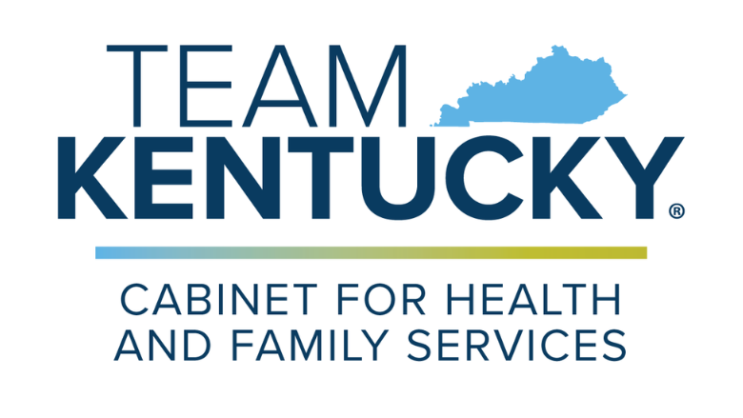 Departamento para la Tercera Edad y Vida Independiente
CAPACITACIÓN PARA 
LA ATENCIÓN ASISTIDA
Módulo 1
Julio de 2023
1
[Speaker Notes: Hola y bienvenido al Departamento para la Tercera Edad y Vida Independiente (DAIL, por sus siglas en inglés), Capacitación para la Atención Asistida, Módulo I, con fecha de revisión de julio de 2023.]
Proporcionar una comprensión básica de:

Programas de Exención de Servicios Basados en el Hogar y la Comunidad (HCBS, por sus siglas en inglés)

Prestación de Servicios de Atención Asistida según HCB2

Función del(de la) Auxiliar de Atención Asistida

Principios Centrados en la Persona
Objetivos de la Capacitación
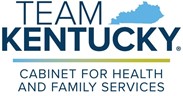 2
[Speaker Notes: Los objetivos de la capacitación son:
	proporcionar una comprensión básica de los Programas de Exención de Servicios Basados en el Hogar y la Comunidad (HCBS);
	proporcionar una comprensión básica de la Prestación de Servicios de Atención Asistida según HCB2;
	proporcionar una comprensión básica del papel del (de la) Auxiliar de Atención Asistida y
	proporcionar una comprensión básica de los Principios Centrados en la Persona.]
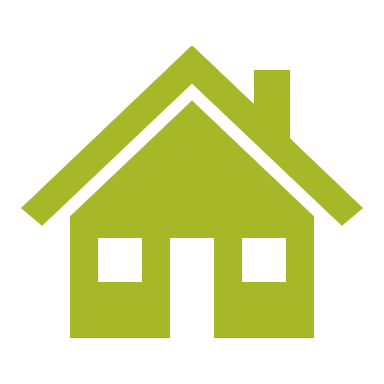 Programas de Exención de Servicios Basados en el Hogar y la Comunidad
(Introducción)
Sección I
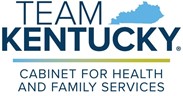 3
[Speaker Notes: Ahora comenzaremos la Sección 1 de esta capacitación, que es una introducción a los Programas de Exención de Servicios Basados en el Hogar y la Comunidad, también conocidos como la Exención HCBS.]
Los Programas de Exención de Servicios Basados en el Hogar y la Comunidad (HCBS) son programas de Medicaid que brindan oportunidades para que las personas mayores, discapacitadas o con discapacidades intelectuales y del desarrollo reciban servicios en su hogar o en la comunidad.
¿Qué es una Exención HCBS?
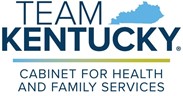 4
[Speaker Notes: Las Exenciones HCBS brindan oportunidades de programas de Medicaid para personas mayores, discapacitadas o con discapacidades intelectuales y de desarrollo, lo que les permite recibir servicios en su hogar o en la comunidad.]
Exenciones HCBS

Cuando la evaluación lo respalda, las Exenciones HCBS brindan servicios de apoyo en el hogar o entorno comunitario en lugar de proporcionarlos en un centro de cuidados a largo plazo. 

También abordan las necesidades de las personas con limitaciones funcionales, que necesitan ayuda con las actividades cotidianas, como las tareas del hogar y el cuidado personal.
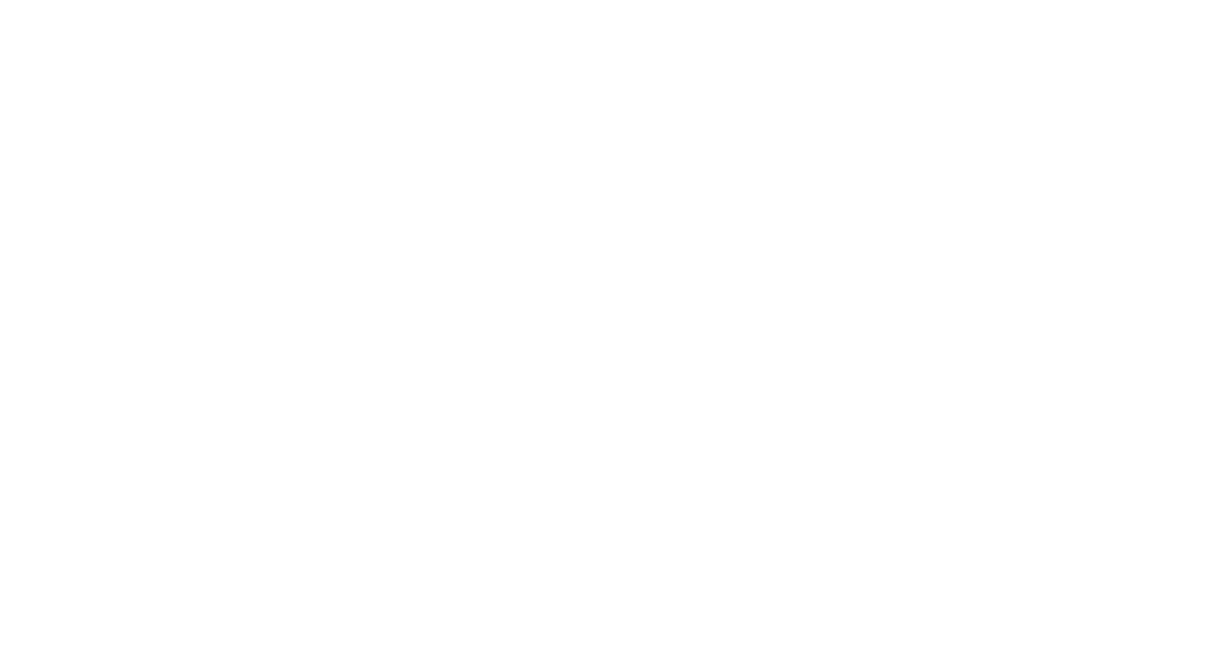 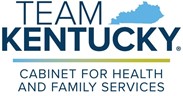 5
[Speaker Notes: Cuando la evaluación lo respalda, las Exenciones HCBS brindan servicios de apoyo en el hogar o entorno comunitario en lugar de proporcionarlos en un centro de cuidados a largo plazo.  Las exenciones también abordan las necesidades de las personas con limitaciones funcionales que necesitan ayuda con las actividades cotidianas, como bañarse, vestirse, preparar comidas, realizar tareas domésticas livianas y recoger medicamentos.]
Exenciones HCBS
Beneficio para participantes, familias y comunidades 

Empodera:  Permite al(a la) participante elegir sus proveedores y servicios

Familiaridad:  Se brindan apoyos y servicios en la comodidad de los hogares o en pequeños entornos residenciales de la comunidad

Culturalmente sensible:  Actividades y apoyo espirituales y culturales disponibles.

TODAS las exenciones, excepto el Modelo 2, permiten al(a la) participante elegir a sus cuidadores pagos.
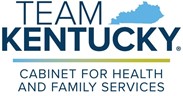 6
[Speaker Notes: Las Exenciones HCBS brindan beneficios a los participantes, las familias y las comunidades.  
Las Exenciones HCBS permiten que los participantes elijan sus proveedores y servicios,  al mismo tiempo que permiten la familiaridad, brindan apoyo y servicios en la comodidad de los hogares o pequeños entornos residenciales en la comunidad.
Otro beneficio es que las Exenciones HCBS son culturalmente sensibles a las actividades y apoyos espirituales y culturales. 
Y, todas las Exenciones HCBS, con excepción del Modelo 2, permiten que el (la) participante elija sus cuidadores pagos.]
Los programas HCBS promueven la elección 
Destinados a mantener a las personas seguras en sus hogares y comunidades
Brindan Atención Centrada en la Persona respaldada por una evaluación 
Kentucky opera seis programas HCBS
Exenciones HCBS
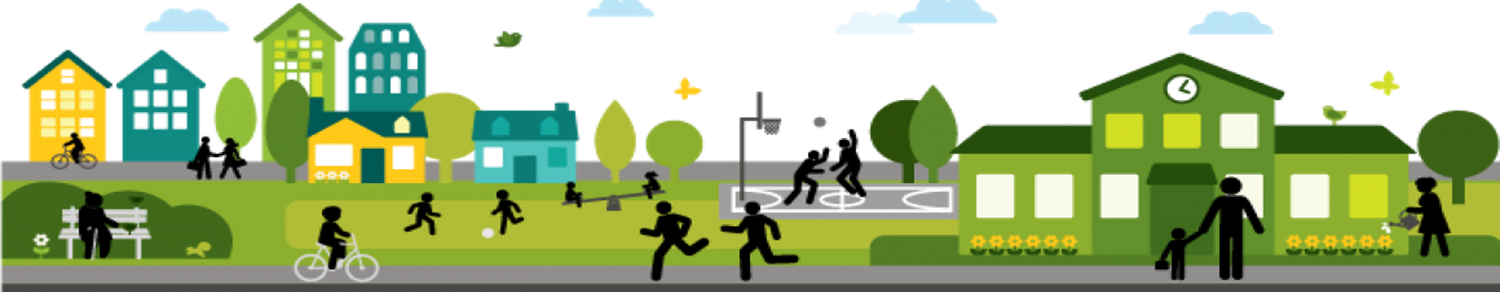 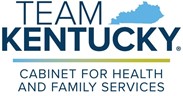 7
[Speaker Notes: Los programas de Exenciones HCBS promueven la elección y están destinados a mantener a las personas seguras en su hogar y en la comunidad.  
Las Exenciones HCBS también brindan Atención Centrada en la Persona que está respaldada por la evaluación. 
Kentucky opera seis programas de Exención HCBS, entre los que se incluyen los siguientes:]
Programas de exención de Medicaid de servicios HCB 1915(c)de conformidad con 42 USC 1396n(c)
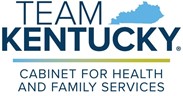 CTRL + clic en cada cuadro para obtener más detalles sobre cada exención
8
[Speaker Notes: Los seis (6) programas de exención de Medicaid 1915(c) HCB para Kentucky son la exención por lesión cerebral adquirida – aguda; la exención por lesión cerebral adquirida – atención a largo plazo; la exención de apoyo para la vida en comunidad 2; la exención modelo II (una exención para personas que dependen de un respirador); la exención Michelle P; y la Exención de Servicios Basados en el Hogar y la Comunidad 2, que será el foco principal de esta capacitación para la Atención Asistida  Se debe tener en cuenta que al ver la versión de PowerPoint de esta capacitación, puede presionar Ctrl + clic en cada uno de los cuadros de colores en esta diapositiva para revisar la información específica de la exención.]
Exención de Servicios Basados en el Hogar y la Comunidad 2
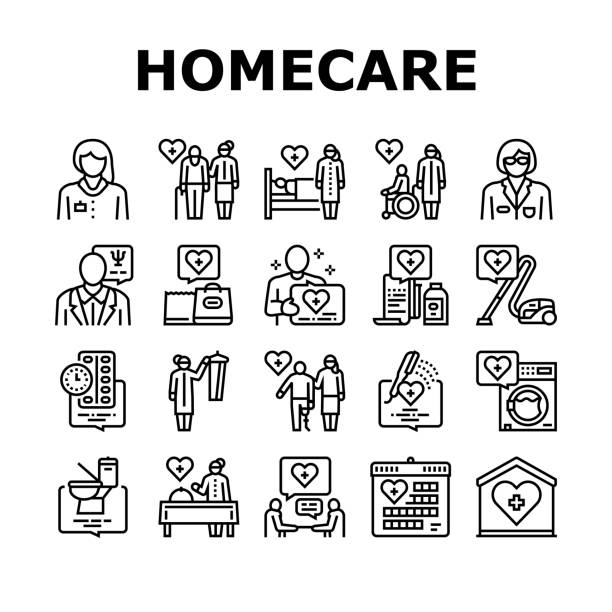 Sección II
9
[Speaker Notes: Sección II:  Ahora que tiene una descripción general de los tipos de exenciones, nos centraremos en la Exención de Servicios Basados en el Hogar y la Comunidad 2.  A menudo denominada HCB2]
Programa de exención HCB2
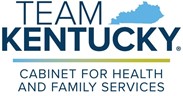 10
[Speaker Notes: El programa de Exención de Servicios Basados en el Hogar y la Comunidad 2 está financiado por el Departamento de Servicios de Medicaid y operado por el Departamento para la Tercera Edad y Vida Independiente.  El programa de Exención de Servicios Basados en el Hogar y la Comunidad 2 se ofrece en todo el estado y atiende a aproximadamente 17 000 participantes.]
¿Cuáles son los requisitos para obtener los servicios de Exención HCB2?
Tener 65 años o más o tener una discapacidad física
Cumplir con los requisitos para residir en un hogar de ancianos 
Cumplir con los requisitos financieros 
Pueden satisfacer sus necesidades de atención de forma segura en el hogar.
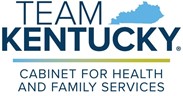 11
[Speaker Notes: Las personas elegibles para los Servicios de Exención Basados en el Hogar y la Comunidad 2 tienen al menos 65 años de edad o una discapacidad física.  Estas personas deben cumplir con los requisitos para residentes de un hogar de ancianos, lo que a veces se denomina nivel de cuidados de un hogar de ancianos.  Estas personas también deben cumplir con los requisitos financieros para el programa de Medicaid y pueden satisfacer sus necesidades de atención de manera segura en el hogar.]
Opciones de Prestación del Servicio de Exención HCB2
Servicios tradicionales
  	Los participantes utilizan agencias para proporcionar todos los servicios de la exención.
Servicios Dirigidos por el(la) Participante (PDS, por sus siglas en inglés)
Los participantes contratan a sus propios empleados para brindar servicios de exención. 
Servicios combinados
Los participantes utilizan agencias para que les brinden algunos de sus servicios, pero contratan a sus propios empleados para otros.
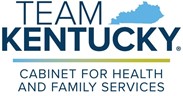 12
[Speaker Notes: Hay tres (3) tipos de opciones de prestación de servicios de Exención de Servicios Basados en el Hogar y la Comunidad 2.  Se trata de los Servicios Tradicionales en los que los participantes utilizan agencias para que les brinden todos los servicios de exención; los Servicios Dirigidos por los Participantes (PDS) en los que los participantes contratan a sus propios empleados para que les brinden servicios de exención; y los Servicios Combinados en los que los participantes utilizan agencias para que les brinden algunos de sus servicios, pero contratan a sus propios empleados para otros.]
SERVICIOS TRADICIONALES
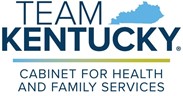 13
[Speaker Notes: Los servicios Tradicionales de Exención Basados en el Hogar y la Comunidad son: Gestión de Casos, Atención Médica Diurna para Adultos, Atención Asistida, Comidas a Domicilio, Bienes y Servicios, y Adaptaciones Menores en el Hogar.  La Gestión de Casos es un servicio obligatorio para todos los participantes.  Sin embargo, no puede ser un servicio independiente.]
Servicios Dirigidos por el(la) Participante (PDS, por sus siglas en inglés)
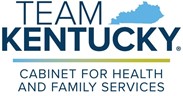 14
[Speaker Notes: Bajo los Servicios Dirigidos por el(la) Participante (PDS), los servicios de exención son Coordinación de Apoyo (Gestión de Casos PDS).  Estos servicios son proporcionados por un Agente de Apoyo o un Coordinador de Servicios Dirigidos por el(la) Participante.  La Atención Asistida que reemplazó los Apoyos en el Hogar y la Comunidad a partir del 1º de marzo de 2022, Comidas a Domicilio, Bienes y Servicios y Adaptaciones Menores en el Hogar/en el entorno]
Combinado
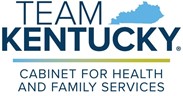 15
[Speaker Notes: Para los servicios Combinados, los servicios de exención son de Coordinación de Cuidados de PDS, proporcionada por un Agente de Apoyo o un Coordinador de PDS y cualquier combinación de servicios Tradicionales y PDS.]
Plan de Servicios Centrados en la Persona (PCSP)
SIEMPRE ESTÁ RESPALDADO POR LA EVALUACIÓN
Un plan individualizado que identifica:
 	Necesidades de servicio del(de la) participante (Objetivos)
 	Servicios a prestar al(a la) participante (Objetivos)
Desarrollado por el(la) participante, el(la) representante autorizado(a) y el equipo centrado en la persona
También conocido como Plan de Cuidados (POC, por sus siglas en inglés)
EL(LA) PARTICIPANTE SIEMPRE 
DEBE ESTAR INVOLUCRADO(A)
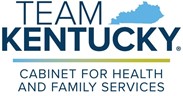 16
[Speaker Notes: La definición de Plan de Servicios Centrados en la Persona (o PCSP) es un plan individualizado que identifica las necesidades de servicio del(de la) participante y los servicios que se le proporcionarán.  El PCSP es desarrollado por el(la) participante, el(la) representante autorizado(a) del(de la) participante y el equipo centrado en la persona. El equipo incluye a todos los proveedores de apoyo directo para nuevos PCSP/POC o todos los DSP afectados para modificaciones.  A veces, al PCSP se lo llama Plan de Cuidados (o POC).  Los servicios de exención identificados en esta capacitación no son exhaustivos, pero son los más utilizados.  El PCSP o POC siempre están respaldados por la evaluación y siempre deben involucrar al(a la) participante... ahora vamos a revisar definiciones de exenciones importantes.]
Definiciones de la Exención HCB2
Gestor(a) de Casos
Actúa como defensor(a) del(de la) participante para apoyar, guiar y ayudar a coordinar la atención. 
Participa en la planificación y desarrollo del PCSP 
Vincula al(a la) participante con los servicios y recursos disponibles
Funciona como facilitador(a), más que como proveedor(a), de servicios para los participantes.
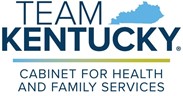 17
[Speaker Notes: El(La) Gestor(a) de Casos se define como una persona con la responsabilidad de actuar como defensora del (de la) participante para apoyar, guiar y ayudar a coordinar la atención.  El(La) Gestor(a) de Casos participa en la planificación y el desarrollo del Plan de Servicios Centrados en la Persona y vincula al(a la) participante con los servicios y recursos disponibles.  El(La) Gestor(a) de casos trabaja como facilitador(a) más que como proveedor(a) de servicios para los participantes.]
Definiciones de la Exención HCB2
Asesor de Servicios/Agente de Apoyo 
(Coordinación de Cuidados de PDS)
Actúa como Gestor(a) de Casos cuando el(la) participante está inscrito(a) en PDS.
Actúa como defensor(a) del(de la) participante para apoyar, guiar y ayudar a coordinar la atención.
Participa en la planificación y desarrollo del PCSP 
Vincula al(a la) participante con los servicios y recursos disponibles
Facilita la prestación de servicios directos.
Ayuda al(a la) participante con las funciones del personal.
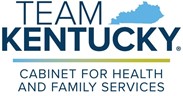 18
[Speaker Notes: Los Asesores de Servicios o Agentes de Apoyo bajo la Coordinación de Cuidados de PDS actúan como Gestores de Casos cuando el(la) participante está inscrito(a) en PDS.  El(La) asesor(a) de servicios trabaja como defensor(a) del(de la) participante para apoyar, guiar y ayudar con la coordinación de los cuidados y también participa en la planificación y el desarrollo del Plan de Servicios Centrados en la Persona.  El(La) Asesor(a) de Servicios, a través de la Coordinación de Cuidados de PDS, vincula al(a la) participante con los servicios y recursos disponibles y facilita la prestación de servicios directos.  El(La) Asesor(a) de Servicio asiste al(a la) participante o representante del PDS con las responsabilidades del empleo del PDS, tales como las funciones de personal para los proveedores de servicios directos.]
Definiciones de la Exención HCB2
Auxiliar de Atención Asistida
SIEMPRE ESTÁ RESPALDADO POR LA EVALUACIÓN
Empleado(a) por una agencia o participante para ayudar al a la) participante a realizar tareas de la vida diaria.
Proporciona servicios directos NO CALIFICADOS que permiten que el(la) participante permanezca en su hogar y comunidad en lugar de estar en una institución.
Se lo(a) denomina cuidador(a) o personal de apoyo directo.
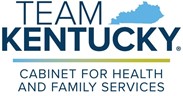 19
[Speaker Notes: La definición de un(a) Auxiliar de Atención Asistida es una persona empleada por una agencia o el(la) participante de PDS para ayudar al(a la) participante a realizar las tareas de la vida diaria.  El(La) Auxiliar de Atención Asistida brinda servicios directos, que siempre están respaldados por la evaluación, que permiten que el(la) participante permanezca en su hogar y comunidad en lugar de estar en una institución.  El(La) Auxiliar de Atención Asistida se conoce como cuidador(a) o miembro del personal de apoyo directo.  Además, los empleados de Atención Asistida y de Servicios Dirigidos por el(la) Participante solo deben brindar atención NO ESPECIALIZADA.  Como por ejemplo el baño, la limpieza o preparar comidas.]
Definiciones de la Exención HCB2
Apoyos naturales 
Persona(s) no remunerada(s), cuidador(a) principal o recurso comunitario que puede brindar atención o que históricamente ayudó al(a la) participante 
Incluye la familia, amigos, vecinos, compañeros de habitación, miembros de la iglesia y grupos sociales o cívicos.
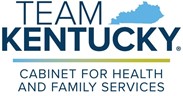 20
[Speaker Notes: Los apoyos naturales son personas no remuneradas que son el(la) cuidador(a) principal del(de la) participante o un recurso comunitario que brinda atención o ayudó históricamente al(a la) participante.  Esto incluye la familia, amigos, vecinos, compañeros de habitación, miembros de la iglesia y grupos sociales o cívicos.]
Definiciones de la Exención HCB2
Plan de Respaldo de Emergencia
Garantiza que se mantenga el apoyo para el(la) participante en caso de una emergencia de personal inesperada.
Obligatorio para todos los participantes de la exención HCB2
Debe comunicarse a todas las partes que brindan atención al(a la) participante.
La planificación de respaldo antes de una emergencia ayuda a garantizar la salud, la seguridad y el bienestar de los participantes.
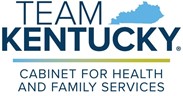 21
[Speaker Notes: Un Plan de Respaldo de Emergencia garantiza que se mantenga el apoyo para el(la) participante en caso de que ocurra una emergencia de personal inesperada.  Se requiere un Plan de Respaldo de Emergencia para todos los participantes de la Exención de Servicios Basados en el Hogar y la Comunidad 2 y debe comunicarse a todas las partes que brindan atención al(a la) participante. La planificación de respaldo antes de una emergencia ayuda a garantizar la salud, la seguridad y el bienestar de los participantes.  

Como recordatorio, la exención no debe ser un programa de 24 horas al día, los 7 días a la semana; por lo tanto, los participantes también deben asegurarse de que sus apoyos naturales no remunerados sean adicionales a los servicios proporcionados a través de la exención de HCB.]
Sección III de Servicios de Atención Asistida
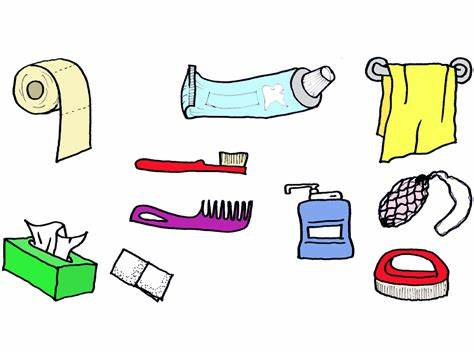 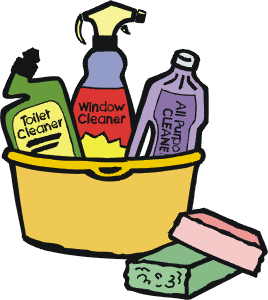 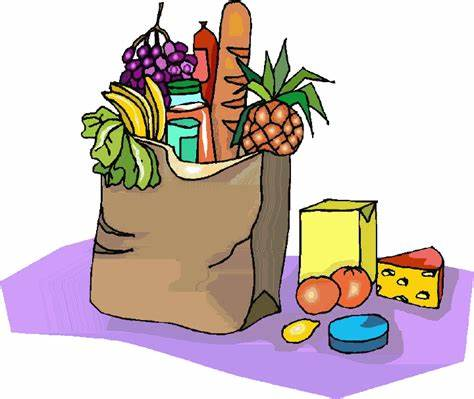 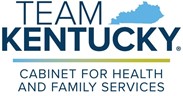 22
[Speaker Notes: La Sección III de esta capacitación se centra en los Servicios de Atención Asistida]
¿Qué es la Asistencia de Cuidados (AC)?
Los servicios brindados están respaldados por la evaluación e incluyen asistencia práctica no médica para el(la) participante que tiene limitaciones para realizar: 
Actividades de la Vida Diaria (AVD) 
Actividades Instrumentales de la Vida Diaria (AIVD, por sus siglas en inglés)
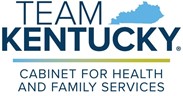 23
[Speaker Notes: Los servicios prestados siempre están respaldados por la evaluación.  La Atención Asistida es una atención práctica, no médica o no especializada, para los participantes que tienen limitaciones para realizar actividades de la vida diaria (AVD) o actividades instrumentales de la vida diaria (AIVD).]
Actividades de la Vida Diaria (AVD)
Actividades diarias esenciales para el bienestar de una persona y que las personas sanas pueden realizar por sí mismas
Tareas de autocuidado que incluyen:
Bañarse o ducharse
Vestirse
Entrar y salir de la cama o de una silla.
Caminar
Usar el baño
Comer
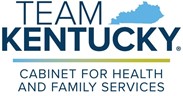 24
[Speaker Notes: Las Actividades de la Vida Diaria (o AVD) son actividades diarias esenciales para el bienestar de una persona y que las personas sanas pueden realizar por sí mismas.  Las AVD incluyen, entre otras, bañarse o ducharse, vestirse, entrar y salir de una cama o una silla, caminar, usar el baño y comer.]
Actividades Instrumentales de la Vida Diaria (AIVD)
Actividades necesarias para apoyar la vida diaria y mejorar las interacciones del(de la) participante con los demás o el entorno.
Importante para la vida en el hogar y en comunidad y puede incluir:
Preparar comidas
Realizar tareas domésticas ligeras
Manejar el dinero (por ejemplo, pagar las facturas)
Manejar los medicamentos 
Comprar comestibles o artículos personales.
Usar el teléfono 
Transporte a las citas
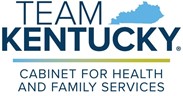 25
[Speaker Notes: Las Actividades Instrumentales de la Vida Diaria (o AIVD) son actividades necesarias para apoyar la vida diaria y mejorar las interacciones del(de la) participante con los demás o el entorno.  Las AIVD son importantes para la vida en el hogar y en la comunidad y pueden incluir:
	Preparar comidas, 
	Realizar tareas domésticas ligeras
	Ayudar a pagar facturas o recoger recetas en una farmacia (esto se conoce como Manejo del Dinero)
	Manejo de medicamentos: los Auxiliares de Atención Asistida y los cuidadores de PDS no deben administrar medicamentos directamente a los participantes. 
	Hacer compras de comestibles o artículos personales	Usar el teléfono; o
	Transporte a las citas]
Transporte de los participantes
Debe especificarse en PCSP
Licencia de conducir vigente
Seguro de responsabilidad civil vigente sobre el vehículo utilizado para el transporte del(de la) participante
Obedecer todas las leyes de tránsito
Practicar la conducción defensiva
Informar todos los accidentes de acuerdo con las políticas de la agencia.
Asegurarse de que las puertas del vehículo estén cerradas cuando esté desocupado.
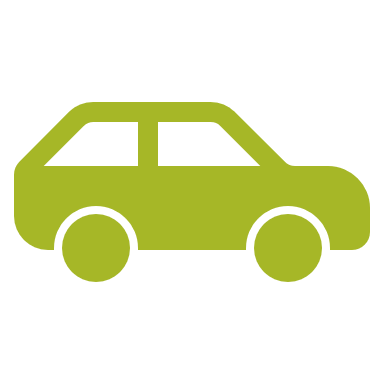 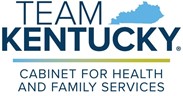 26
[Speaker Notes: Cuando se trate del transporte de participantes, deberá especificarse en el Plan de Servicios Centrados en la Persona.  La persona que transporte al(a la) participante debe tener una licencia de conducir válida y un seguro de responsabilidad civil vigente en el vehículo que se utilice para el transporte.   La persona debe obedecer todas las leyes de tránsito, practicar la conducción defensiva, informar todos los accidentes de acuerdo con las políticas de la agencia y asegurarse de que todas las puertas del vehículo estén cerradas cuando esté desocupado.]
Actividades no incluidas en la Atención Asistida (AC)
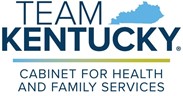 27
[Speaker Notes: Las actividades que NO están incluidas en la Atención Asistida (AC) son atención médica directa; servicios duplicados del plan estatal u otros servicios de exención; cuidado personal, tareas del hogar y servicios de atención médica diurna para adultos. Los servicios no pueden facturarse como si ocurrieran simultáneamente.   Otros ejemplos que no se pueden incluir en la Atención Asistida son… el cuidado de mascotas, las reparaciones del hogar y las tareas que no incluyen el espacio vital del(de la) participante.]
¿Quién puede proporcionar servicios de AC?
En un entorno de HCB tradicional, los servicios de AC son proporcionados por cuidadores empleados por una agencia.
 
En un entorno de PDS, los servicios de AC son proporcionados por cualquier persona seleccionada por el(la) participante o el(la) representante de PDS y que cumpla con los requisitos para proporcionar servicios de AC.
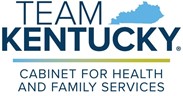 28
[Speaker Notes: En un entorno de Exención Tradicional Basado en el Hogar y la Comunidad, los Servicios de Atención Asistida son proporcionados por cuidadores empleados por una agencia.  
En un entorno de PDS, los Servicios de Atención Asistida son proporcionados por cualquier persona seleccionada por el(la) participante o el(la) representante de PDS que cumpla con los requisitos para proporcionar servicios de Atención Asistida.]
Documentación de Servicio de AC
Una documentación de servicio clara y concisa es fundamental para brindar a los participantes una atención de calidad.
Es necesario que los empleados de servicios directos reciban su pago de manera precisa y puntual.
Para garantizar la exactitud de la documentación del servicio, documéntela durante la prestación del servicio o tan pronto como sea posible después de la prestación del servicio.  
Si no está documentado, no se realizó.
Elementos de datos necesarios para la Verificación Electrónica de Visitas:  
     https://www.chfs.ky.gov/agencies/dms/dca/Pages/evv.aspx
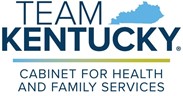 29
[Speaker Notes: La documentación del servicio de Atención Asistida debe ser clara y concisa.  También es fundamental brindar a los participantes una atención de calidad. 
Se requiere documentación del servicio de Atención Asistida para que los empleados de servicio directo reciban un pago preciso y oportuno.  
Para mantener una documentación de servicio precisa, es importante documentarla durante la prestación del servicio o tan pronto como sea posible después de la prestación del servicio.  
RECUERDE: SI NO ESTÁ DOCUMENTADO, NO SE REALIZÓ.  

La ley del siglo XXI requiere la adopción de la Verificación Electrónica de Visitas (EVV, por sus siglas en inglés) para capturar los seis elementos de datos requeridos en el enlace provisto arriba, al que se puede acceder desde la versión de PowerPoint de esta capacitación, y proporciona más detalles sobre los requisitos para todos los servicios a domicilio brindados, incluidos los tradicionales y PDS.]
Documentación de Servicio de AC
Incluye:
Fecha, duración, descripción y lugar del servicio prestado 
La hora de llegada y salida del(de la) cuidador(a)
El nombre, título y firma del(de la) cuidador(a) que proporcionó el servicio.
La firma del(de la) participante cuando sea posible.  
Si el(la) participante no puede firmar, se requiere una nota que explique el motivo, si esto no está respaldado por la evaluación.
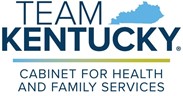 30
[Speaker Notes: Ya sea que trabaje a través de una agencia o como empleado de PDS, los cuidadores deben documentar en sus notas si llega temprano o se va tarde.  El(la) cuidador(a) debe proporcionar cualquier información que sea necesaria comunicar a la agencia.
La documentación del servicio de Atención Asistida debe incluir la fecha, la duración, la descripción y la ubicación del servicio prestado.  La documentación también debe incluir la hora de llegada y salida del(de la) cuidador(a).  El(la) cuidador(a) que presta el servicio debe incluir su nombre, cargo y firma y, cuando sea posible, la firma del(de la) participante al documentar un servicio de Atención Asistida. Si el(la) participante no puede firmar, se requiere una nota que explique el motivo, si esto no está respaldado por la evaluación.]
Cosas para recordar
La evaluación del(de la) participante y PCSP identifican la asistencia en las AVD y las AIVD que se debe proporcionar. 
Permitir y alentar al(a la) participante a ser lo más independiente posible
Seguir las instrucciones o la orientación del(de la) participante, cuando sea apropiado y proteja la salud, la seguridad y el bienestar del(de la) participante. 
Apoyar las AVD y las AIVD puede ser un trabajo difícil pero ampliamente gratificante.
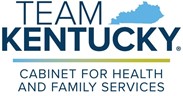 31
[Speaker Notes: Aquí hay algunas cosas importantes para recordar: 
La evaluación del(de la) participante y el Plan de Servicios Centrados en la Persona identifican la asistencia en las AVD y las AIVD que está previsto proporcionar al(a la) participante.  
Permita y aliente al(a la) participante a ser lo más independiente posible.
Siga las instrucciones o la orientación del(de la) participante, cuando sea apropiado y proteja la salud, la seguridad y el bienestar del(de la) participante.
Brindar apoyo con las AVD y las AIVD puede ser una tarea difícil, pero increíblemente gratificante.
Además, es importante garantizar la elección del(de la) participante y una planificación de la Atención Centrada en la Persona en el cuidado personal, que incluya la frecuencia y la duración de la prestación de los servicios.]
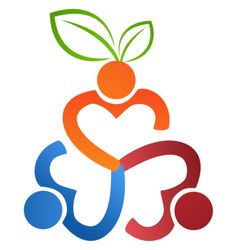 Función del(de la) Auxiliar de Atención Asistida
Sección IV
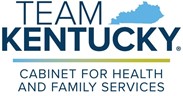 32
[Speaker Notes: En la Sección IV de esta capacitación se discutirá el papel del(de la) Auxiliar de Atención Asistida.]
Mantener la confidencialidad
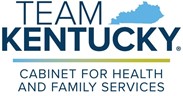 33
[Speaker Notes: Mantener la confidencialidad es de suma importancia.  
La información personal y los registros del(de la) participante, así como las conversaciones personales o discusiones profesionales entre el(la) participante y otros son estrictamente confidenciales.  
La información confidencial, aunque esté documentada en notas de casos e informes de incidentes críticos, no debe compartirse con nadie, incluidos familiares, amigos o personas de la comunidad.  
La confidencialidad con respecto a la información del(de la) participante es obligatoria y no debe compartirse sin la autorización escrita del(de la) participante.]
Mantener la confidencialidad
Confidencialidad de la Ley de Portabilidad y Responsabilidad Seguros Médicos (HIPAA, por sus siglas en inglés)
	La Ley de Portabilidad y 	Responsabilidad de Seguros Médicos de 1996 (HIPAA) es una regulación 	federal relacionada con la confidencialidad de los datos de los pacientes. 
Privacidad de la HIPAA
Protege toda la “información de salud individualmente identificable” que posee o transmite una entidad cubierta en cualquier forma y llama a esta información “información de salud protegida (PHI)”.
Página de inicio de HIPAA | HHS.gov
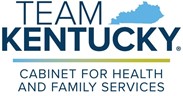 34
[Speaker Notes: Mantener la confidencialidad de la HIPAA es una regulación federal relacionada con la confidencialidad de los datos de los pacientes.  
Mantener la privacidad de la HIPAA es parte de la misma regulación federal que protege toda “información de salud individualmente identificable” mantenida o transmitida por una entidad cubierta en cualquier forma y llama a esta información “información de salud protegida” o PHI.]
Mantener la confidencialidad
La información PHI incluye:
Información que identifica a la persona o para la cual existe una base razonable para creer que puede usarse para identificarla
La PHI incluye muchos identificadores comunes como nombre, dirección, fecha de nacimiento y número de la Seguridad Social.
Datos demográficos relacionados con la salud o condición física o mental pasada, presente o futura de la persona. 
La prestación de servicios de atención médica a la persona
Pago por la prestación de atención médica a la persona
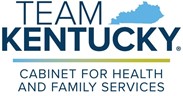 35
[Speaker Notes: La PHI es información que incluye datos demográficos relacionados con la salud o condición física o mental pasada, presente o futura de la persona. 
La PHI es la prestación de atención médica a la persona.
La PHI incluye el pago por la prestación de atención médica a la persona.
La PHI es información que identifica a la persona o información para la cual existe una base razonable para creer que puede usarse para identificar al individuo.
La PHI incluye muchos identificadores comunes como nombre, dirección, fecha de nacimiento y número de la Seguridad Social.]
Identificar y denunciar casos de Abuso, Negligencia y Explotación (ANE, por sus siglas en inglés)
Los asistentes de AC desempeñan un papel importante en la identificación del Abuso, la Negligencia y la Explotación, que incluye: 
Conozca los diferentes tipos de abuso y negligencia
Reconocer las señales  
Identificación de factores de riesgo  
Saber a quién informar sobre sospecha de ANE
Apoyar la seguridad de los participantes 
Cualquier persona puede abusar o descuidar al(a la) participante, incluido el cónyuge o pareja, otro miembro de la familia, amigos, vecinos, un extraño, un miembro del personal remunerado o un voluntario.
El ANE puede ocurrir en cualquier entorno dentro o fuera del lugar donde vive el(la) participante.
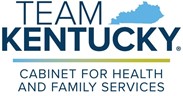 36
[Speaker Notes: Los Auxiliar de Atención Asistida desempeñan un papel importante en la identificación del abuso, la negligencia y la explotación, lo que incluye conocer los diferentes tipos de abuso y negligencia, reconocer las señales, identificar los factores de riesgo, saber a quién informar sobre sospechas de abuso, negligencia y explotación y apoyar la seguridad de los participantes.
Cualquier persona puede abusar o descuidar al(a la) participante, incluido un cónyuge o pareja, otro miembro de la familia, amigos, vecinos, un extraño, un miembro del personal remunerado, un voluntario o un explotador profesional. 
El abuso, la negligencia y la explotación pueden ocurrir en cualquier entorno dentro o fuera del lugar donde vive el(la) participante.]
Tipos de abuso
Abuso físico 
	Infligir lesiones, confinamiento irrazonable, 	intimidación o castigo que provoque 	dolor o lesiones físicas.
Abuso emocional 
	Infligir dolor mental, angustia o sufrimiento a una 	persona vulnerable mediante actos verbales o no verbales.
Abuso sexual
	Contacto sexual no consentido de cualquier tipo, 	obligar a una persona vulnerable para que presencie 	conductas sexuales
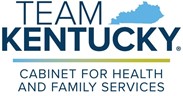 37
[Speaker Notes: Existen tres (3) tipos de abuso:  
Abuso físico, que causa lesiones, confinamiento irrazonable, intimidación o castigo que provoca dolor o lesiones físicas;
Abuso emocional, que inflige dolor mental, angustia o sufrimiento a una persona vulnerable mediante actos verbales o no verbales;
Abuso sexual, que es cualquier tipo de contacto sexual no consentido, obligar a una persona vulnerable a presenciar conductas sexuales.]
Ejemplos de abuso
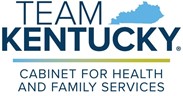 38
[Speaker Notes: Los ejemplos de abuso físico incluyen agresión, bofetadas, golpes, empujones, uso indebido de medicamentos, inmovilización y sanciones físicas inapropiadas.
Los ejemplos de abuso emocional incluyen amenazas de daño o abandono, humillación, culpabilización, intimidación, coerción, acoso, aislamiento y privación injustificada de servicios o redes de apoyo.
Los ejemplos de abuso sexual incluyen violación, exposición indecente, acoso sexual, mirada o contacto inapropiado, burlas o insinuaciones sexuales, fotografía sexual, sometimiento a pornografía y presenciar actos sexuales.]
¿Qué es la negligencia?
Una situación en la que un adulto no puede realizar u obtener los bienes o servicios que son necesarios para mantener su salud o bienestar, o la privación de servicios o bienes por parte del(de la) cuidador(a) que son necesarios para el bienestar del adulto.
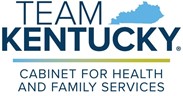 39
[Speaker Notes: La negligencia es una situación en la que un adulto no puede realizar u obtener los bienes o servicios que son necesarios para mantener su salud o bienestar, o la privación de servicios o bienes por parte del(de la) cuidador(a) que son necesarios para el bienestar del adulto.]
Ejemplos de negligencia
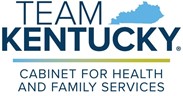 40
[Speaker Notes: Los ejemplos de negligencia incluyen la privación de alimento, vivienda, ropa o atención médica.  
La negligencia también incluye falta de higiene personal, condiciones de vida inseguras, condiciones de vida insalubres y problemas de salud física o mental no tratados.  
El abandono incluye el autoabandono o cuando el(la) participante ya no puede satisfacer sus propias necesidades diarias básicas.]
¿Qué es la explotación?
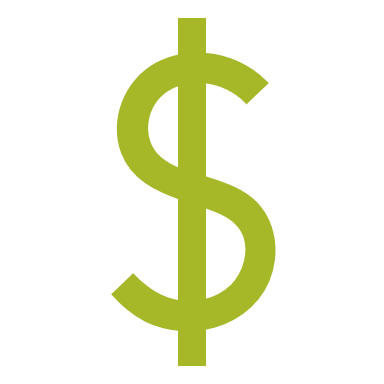 Obtener o utilizar los recursos de otra persona, como dinero, activos o propiedades, mediante engaño, intimidación o medios similares, con la intención de privar a la persona de esos recursos.
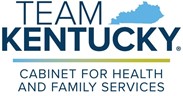 41
[Speaker Notes: La explotación es la obtención o utilización de los recursos de otra persona, como dinero, activos o propiedades, mediante engaño, intimidación o medios similares, con la intención de privar a la persona de esos recursos.]
Ejemplos de explotación
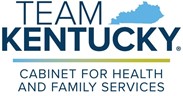 42
[Speaker Notes: Algunos ejemplos de explotación incluyen Retiro de grandes cantidades de dinero de las cuentas; aumento o modificación de los hábitos de gasto del(de la) participante; incorporación de alguien a las cuentas monetarias del(de la) participante; costos de atención médica no pagados; uso del cajero automático o tarjeta de crédito del(de la) participante sin permiso; y robo de identidad.  

Otros ejemplos de explotación pueden incluir proporcionar contraseñas o nombres de usuario, incluidos los de cuentas de redes sociales, llamadas fraudulentas, responder a mensajes de texto o correos electrónicos desconocidos que solicitan información de cuentas bancarias u otra información personal del participante.]
Señales de advertencia de abuso, negligencia y explotación
Cambios en el comportamiento
Ejemplo: el(la) participante se niega a ir a lugares o ver a personas que normalmente le gustaría ver
Cambios en los estados emocionales
Ejemplo: el(la) participante está más retraído(a), nervioso(a), temeroso(a), triste o ansioso(a).
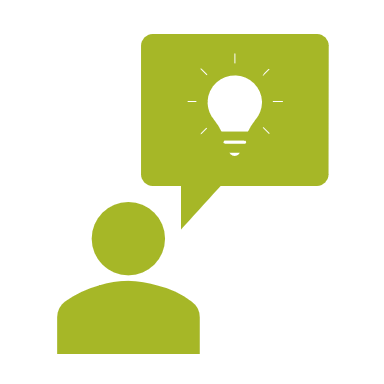 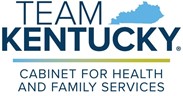 43
[Speaker Notes: Existen señales de advertencia de abuso, negligencia y explotación que incluyen cambios en el comportamiento y cambios en los estados emocionales.  
Algunos ejemplos de cambios de comportamiento incluyen que el(la) participante se niegue a ir a lugares o ver a personas que normalmente le gustaría ver.
Algunos ejemplos de cambios en los estados emocionales incluyen que el(la) participante esté más retraído(a), nervioso(a), temeroso(a), triste o ansioso(a).]
Las señales de advertencia de abuso incluyen:
Cortes, moretones o sangrado inexplicables
Huesos rotos
Quemaduras
Sobremedicación
Aislamiento
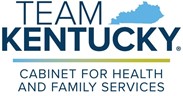 44
[Speaker Notes: Las señales de advertencia de abuso incluyen cortes inexplicables, moretones, sangrado, huesos rotos, quemaduras, medicación excesiva o aislamiento.]
Las señales de advertencia de negligencia incluyen:
Estar deshidratado o desnutrido
Mala higiene
Ejemplo: cabello, piel y ropa sucios.
Ejemplo: fuerte olor corporal
Aislamiento
Falta de alimentos y otras comodidades en el hogar
Pérdida de peso inexplicable
Úlceras por presión
Falta de atención o tratamiento médico adecuado
Infestación de insectos en el hogar
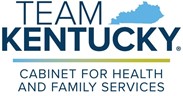 45
[Speaker Notes: Las señales de advertencia de negligencia incluyen que el(la) participante esté deshidratado(a) o desnutrido(a), tenga mala higiene, como cabello, piel o ropa sucios, y tenga un fuerte olor corporal.  Otras señales de advertencia de negligencia son el aislamiento, la falta de alimentos u otras comodidades necesarias en el hogar, pérdida de peso inexplicable, úlceras por presión, falta de atención o tratamiento médico adecuado o infestación de insectos en el hogar.]
Las señales de advertencia de explotación incluyen:
Retiros de cantidades importantes de efectivo de cuentas bancarias
Faltantes de dinero o medicamentos
Cheques falsificados
Cargos inexplicables o desconocidos en tarjetas de crédito, acreedores u otros
Facturas impagas o acceso limitado o nulo a información sobre finanzas 
Dependencia de cuidadores que tienen antecedentes de abuso de sustancias u otros problemas de salud mental o que no tienen mucha historia previa con el(la) participante (por ejemplo: un(a) nuevo(a) mejor amigo(a) o vecino(a) de la persona que no haya tenido una relación previa con el (la) participante)
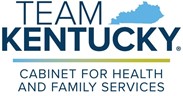 46
[Speaker Notes: Las señales de advertencia de explotación incluyen que el(la) participante retire cantidades significativas de efectivo de cuentas bancarias, faltantes de dinero o medicamentos, cheques falsificados, facturas inexplicables o que tenga acceso limitado o nulo a información sobre sus finanzas; y que el participante dependa totalmente de cuidadores que tengan antecedentes de abuso de sustancias u otros problemas de salud mental, o que no tengan muchos antecedentes con el(la) participante.  Por ejemplo:  Un(a) nuevo(a) mejor amigo(a) o vecino(a) de la persona que no haya tenido una relación previa con el(la) participante.]
Prevención del abuso, la negligencia y la explotación
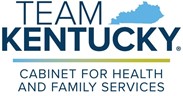 47
[Speaker Notes: Las formas de prevenir el abuso, la negligencia y la explotación incluyen conocer las señales de advertencia, hacer muchas preguntas, desarrollar o aumentar el círculo de apoyo del(de la) participante y remitirlo(a) a recursos comunitarios, atención médica y profesionales de servicios sociales para obtener más ayuda.]
4
Realice un informe a la agencia de servicios de protección estatal o local (Departamento de Servicios Basados en la Comunidad, Servicios de Protección Infantil y Servicios de Protección de Adultos [DCBS, CPS y APS, por sus siglas en inglés] tienen un portal en línea:  Plataforma de denuncias en línea [ky.gov]) o llame al número de la Línea Directa Estatal de Abuso de KY 877-597-2331
3
Abordar y denunciar casos de abuso, negligencia y explotación (ANE)
1
2
Escuche, afirme y tranquilice al(a la) participante diciéndole que nunca es su culpa
Siga la ley estatal y la política de la agencia al informar sobre una sospecha de ANE.
Comuníquese con las autoridades si existe un riesgo de peligro inminente.
CTRL + Clic para acceder al sistema de informes de servicios de protección DCBS CPS/APS en línea
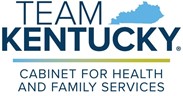 48
[Speaker Notes: Al abordar o denunciar casos de abuso, negligencia y explotación, una persona debe escuchar, afirmar y asegurarle al (a la) participante que nunca es su culpa.  El(La) Gestor(a) de Casos y el(la) participante deben seguir la ley estatal y la política de la agencia al denunciar sospechas de abuso, negligencia y explotación.  También se debe contactar a las autoridades policiales si existe riesgo de peligro inminente. 

Por último, se debe realizar un informe directamente a la agencia de servicios de protección estatal o local utilizando el Sistema de Informes de los Servicios de Protección Infantil y de Adultos de Kentucky en línea, ubicado en el enlace proporcionado en esta diapositiva.  Por ejemplo, el Departamento de Servicios Comunitarios, División de Servicios de Protección Infantil o de Adultos.  

Los informes de incidentes también se deben informar en la Solicitud de Gestión de Exención de Medicaid (MWMA, por sus siglas en inglés), en paralelo con las referencias, y a otras agencias de referencia. Otro ejemplo incluye:llamar a la agencia policial local o al 911 si la situación es una emergencia que pone en peligro la vida.
Si el incidente que está informando ocurrió fuera de Kentucky, haga clic en el enlace disponible en la parte inferior de la diapositiva de PowerPoint para obtener los recursos disponibles.
Si desea hablar con alguien, llame al número directo de abuso estatal de Kentucky 1-877-597-2331 (línea gratuita).]
Identificar y denunciar Fraudes, Despilfarro y Abusos en el Programa (FWA, por sus siglas en inglés)
Los asistentes de AC desempeñan un papel importante en la identificación y denuncia de casos sospechosos de FWA en el programa mediante:  

Conozca cómo se define FWA 
Reconozca su papel en la lucha contra FWA
Identifique de medidas de prevención para FWA
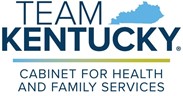 49
[Speaker Notes: Los Auxiliares de Atención Asistida desempeñan un papel importante en la identificación y denuncia de casos sospechosos de Fraude, Despilfarro y Abuso del Programa mediante:  Conocer cómo se define el Fraude, el Despilfarro y el Abuso, Reconocer su papel en la lucha contra el Fraude, el Despilfarro y el Abuso, e Identificar medidas de prevención para el Fraude, el Despilfarro y el Abuso.]
Definición de Fraude, el Despilfarro y el Abuso (FWA)
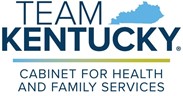 50
[Speaker Notes: El Fraude se define como la tergiversación intencional de información para obtener un pago inmerecido por un reclamo.  
El despilfarro implica gastar dólares de atención médica federal o estatal en servicios que son innecesarios. 
El Abuso implica una práctica cuestionable, que es incompatible con las políticas médicas o comerciales aceptadas.  

Los ejemplos de abuso del programa pueden incluir la prestación de servicios al(a la) participante que puede estar viviendo fuera del estado o en rehabilitación.  Otros ejemplos pueden incluir la duplicación de servicios que se prestan al mismo tiempo.]
Reconocimiento del Fraude, el Despilfarro y el Abuso (FWA)
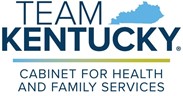 51
[Speaker Notes: Ahora que hemos definido el fraude, el despilfarro y el abuso, centrémonos en reconocerlos.  Algunos ejemplos incluyen: usar la tarjeta de identificación de asociado del(de la) participante; no eliminar a alguien como beneficiario cuando esa persona ya no cumple los requisitos; agregar a una póliza a alguien que no cumple los requisitos para la cobertura, como por ejemplo un nieto; visitar varios médicos o ir de médico en médico para obtener múltiples prescripciones. Otro ejemplo puede incluir brindar servicios a otras personas en el hogar que no sean el(la) participante.]
Prevención del Fraude, el Despilfarro y el Abuso (FWA)
CTRL+ Clic para el correo electrónico de queja de la OIG
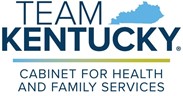 52
[Speaker Notes: Además de reconocer el Fraude, el Despilfarro y el Abuso del Programa, es importante prevenirlo.  Es esencial proteger siempre las tarjetas de Medicaid, Medicare u otros seguros del(de la) participante y cualquier información personal.  Al documentar un servicio o una actividad, es vital asegurarse de que esté correctamente documentado; y cuando se sospecha de fraude, despilfarro o abuso, es importante denunciarlo lo antes posible a través del correo electrónico de quejas de la oficina del inspector general, CHFS.Fraud@ky.gov o llame al (800) 372-2970.]
Los asistentes de AC son responsables de informar todos los Incidentes e Incidentes Críticos y deben estar familiarizados con los requisitos de la agencia y del estado para informarlos.

Instrucciones de presentación de informes del DMS con fecha del 4 de junio de 2021, se encuentran aquí: https://www.chfs.ky.gov/agencies/dms/dca/Documents/irinstructionalguide.pdf 

Un incidente puede o no implicar abuso, negligencia o explotación.
Informe de incidentes
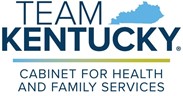 53
[Speaker Notes: Los Auxiliares de Atención Asistida son responsables de informar todos los incidentes e incidentes críticos.  Los Auxiliares de Atención Asistida también deben estar familiarizados con los requisitos de la agencia y del estado para la presentación de informes.  El Departamento de Servicios de Medicaid envió una carta, con fecha del 4 de junio de 2021, sobre las instrucciones para informar incidentes.  Todos los informes de incidentes deberán cumplir con el proceso y los plazos abordados en esta carta de Medicaid del 4 de junio de 2021.  El enlace de Internet a esta carta de Medicaid está disponible en la diapositiva de PowerPoint.  Un incidente puede o no implicar abuso, negligencia o explotación.]
Informe de incidentes
Un incidente es cualquier suceso que afecte la salud, la seguridad, el bienestar o la elección de estilo de vida de un participante e incluye, entre otros:

Una lesión menor
Un error de medicación sin consecuencias graves
Un comportamiento o situación que no es un incidente crítico
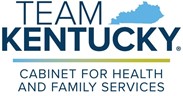 54
[Speaker Notes: Al informar un incidente, es necesario comprender que un incidente es cualquier suceso que afecte la salud, la seguridad, el bienestar o la elección de un estilo de vida del(de la) participante e incluye, entre otros, una lesión menor, un error de medicación sin un resultado grave y un comportamiento o situación que no sea un incidente crítico.]
Informe de incidentes
Un incidente crítico es un suceso presunto, sospechado o real de un incidente que  puede razonablemente esperarse que provoque daño a una persona e incluye, entre otros:

Abuso, negligencia o explotación (ANE)
Un grave error de medicación
Muerte/Muerte inesperada
Ideas homicidas o suicidas
Una persona desaparecida
Otra acción o evento que el(la) proveedor(a) determine que puede provocar daño al(a la) participante
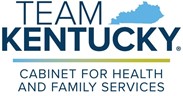 55
[Speaker Notes: Un incidente crítico es un suceso presunto, sospechado o real de un incidente que puede razonablemente esperarse que provoque daño a una persona e incluye, entre otros, abuso, negligencia o explotación; un error grave de medicación; muerte o muerte inesperada; ideas homicidas o suicidas; una persona desaparecida; u otra acción o evento que el(la) proveedor(a) determine que puede provocar daño al(a la) participante.]
Mantener un entorno seguro
Los asistentes de AC son responsables de mantener un entorno seguro para los participantes tanto en el hogar como en la comunidad, cuando sea posible.

Mantener un entorno seguro incluye:
Prevención de caídas y accidentes 
Mantener el lugar ordenado, higiénico y libre de peligros.  
Responder a situaciones de emergencia
Controlar la propagación de infecciones o enfermedades transmisibles
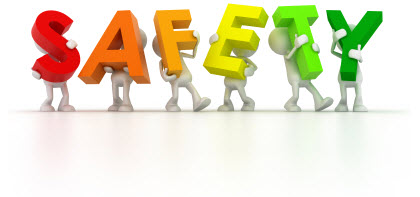 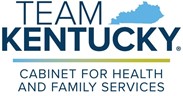 56
[Speaker Notes: Como se esperaba, los Auxiliares de Atención Asistida son responsables de mantener un entorno seguro para los participantes tanto en el hogar como en la comunidad, cuando sea posible. 
Mantener un entorno seguro incluye prevenir caídas y accidentes, mantener el lugar ordenado, higiénico y libre de peligros.  Los auxiliares deben responder a situaciones de emergencia y controlar la propagación de infecciones o enfermedades contagiosas.]
Prevención de caídas y accidentes
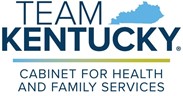 57
[Speaker Notes: Para prevenir caídas y accidentes, los Auxiliares de Atención asistida deben limpiar el desorden y mantener la casa del(de la) participante limpia y ordenada.  Una forma de prevenir o reducir los peligros de tropiezos, como alfombras resbaladizas y cables alargadores en el camino, es quitarlos.  Otras formas de prevenir caídas y accidentes o que pueden ayudar a reducirlos es la instalación de barras de apoyo y pasamanos en las duchas y bañeras, así como alrededor de los inodoros.   

Los participantes también deben evitar usar ropa holgada y asegurarse de que los pantalones y los pijamas tengan el dobladillo adecuado.  Además, la casa del(de la) participante debe tener una iluminación adecuada, como por ejemplo, instalar bombillas más brillantes donde sea necesario.  En las bañeras, duchas, suelos de baños y cocinas y porches de los participantes se deberán utilizar alfombrillas antideslizantes.   

Los Auxiliares de Atención Asistida deben ser conscientes de las irregularidades de los pisos o escaleras y educar a los participantes sobre el riesgo de moverse demasiado rápido, especialmente al cambiar de posición de sentado a de pie.]
Mantener el lugar ordenado, higiénico y libre de peligros
Mantener la casa del participante limpia e higiénica:
Informar sobre infestaciones de chinches, cucarachas o roedores
Eliminar los malos olores y retirar la basura y los residuos ligeros. 
Informar sobre las condiciones del hogar que no son higiénicas (por ejemplo, demasiadas mascotas) o que están en mal estado (por ejemplo, desorden en el hogar) al(a la) Supervisor(a) de Servicio Directo y al Gestor(a) de Casos o Asesor(a) de Servicios. 
Ayudar al(a la) participante con un plan para una ruta de salida en caso de emergencia.
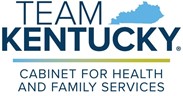 58
[Speaker Notes: Además de mantener la casa del(de la) participante limpia y ordenada, es fundamental mantener el área higiénica y libre de peligros.  Para ello, el(la) Auxiliar de Atención Asistida deberá informar sobre infestaciones de chinches, cucarachas o roedores.  El(La) auxiliar también debe trabajar para eliminar los malos olores y retirar la basura y los residuos ligeros.  El(La) auxiliar debe informar sobre las condiciones del hogar que son insalubres, como tener demasiadas mascotas, o si la casa está en mal estado por tener demasiado desorden.  El(La) Auxiliar de Atención Asistida debe informar estas condiciones a su supervisor(a) de servicio directo y al(a la) gestor(a) de casos o al(a la) asesor(a) de servicios de PDS.  El(La) participante necesitará ayuda para desarrollar un plan de salida en caso de emergencia.  

La notificación de inquietudes puede incluir:
	Cuidadores tradicionales que informan inquietudes al(a la) supervisor(a) de servicio directo y al(a la) gestor(a) de casos o asesor(a) de servicios del(de la) participante; 
	Los empleados de PDS también deben saber cómo informar a los cuidadores del(de la) participante y generar confianza con el(la) participante para ayudar con el plan de seguridad del(de la) participante en 	caso de evacuación de emergencia.]
Respuesta a situaciones de emergencia
Prevención de incendios y prácticas de seguridad contra incendios mediante:
Nunca dejar alimentos cocinándose sin supervisión en la cocina.
Inspeccionar los electrodomésticos para asegurarse de que estén en condiciones de funcionamiento seguras.
Utilizar los electrodomésticos solo para el uso previsto 
Asegurarse de que la casa tenga detectores de humo que funcionen 
Tener un plan de evacuación en caso de incendio
Saber cómo pedir ayuda cuando sea necesario
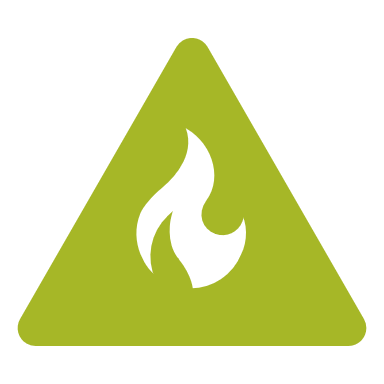 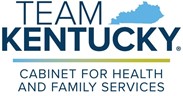 59
[Speaker Notes: Al trabajar para prevenir incendios, es importante practicar la seguridad contra incendios: nunca dejar alimentos cocinándose sin supervisión en la cocina, inspeccionar los electrodomésticos para asegurarse de que estén en condiciones de funcionamiento seguras, utilizar los electrodomésticos solo para el uso previsto y asegurarse de que la casa tenga detectores de humo que funcionen.  También es necesario tener un plan de evacuación en caso de incendio y saber a quién y cómo llamar para pedir ayuda cuando sea necesario.  Los ejemplos de prevención también pueden incluir observar precauciones de seguridad en la casa, cableado expuesto y enchufes de pared que no estén cubiertos.]
Respuesta a situaciones de emergencia
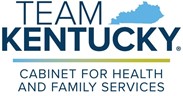 60
[Speaker Notes: Al responder a una situación de emergencia, recibir capacitación en reanimación cardiopulmonar (RCP) y primeros auxilios puede salvar vidas.  Un gran porcentaje de paros cardíacos ocurren en el hogar.  La capacitación en RCP y primeros auxilios empodera y proporciona las técnicas necesarias para responder a situaciones de emergencia.  Toda persona que brinde servicios a los participantes debe obtener una certificación en RCP y primeros auxilios, según los requisitos reglamentarios, dentro de los 6 meses posteriores a la contratación y mantener una certificación a partir de entonces. Si el(la) participante es PDS y tiene una DNR firmada, no se requiere RCP, según KAR 907 7:010 Sección 6(1)(k)2.]
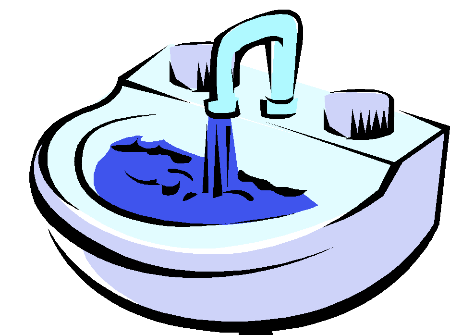 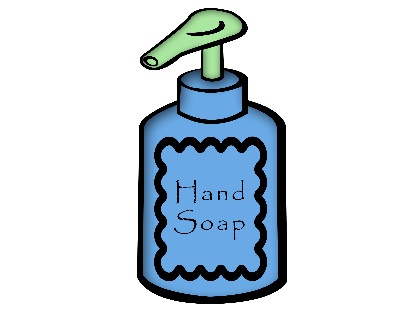 Prevención y control de la propagación de infecciones
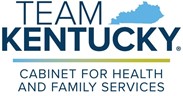 61
[Speaker Notes: Al prevenir y controlar la propagación de infecciones, los cuidadores deberán seguir las políticas y los procedimientos establecidos en la agencia.  Uno de los procedimientos más importantes para prevenir y controlar la propagación de infecciones es la práctica de una buena higiene de las manos, ya que estas son la principal vía de transmisión de gérmenes.  La higiene de manos o el lavado de manos reduce los posibles patógenos en las manos y se considera una medida primaria para reducir el riesgo de transmisión de infecciones.  La higiene de manos significa limpiarse las manos lavándose las manos con agua y jabón o usando un desinfectante para manos a base de alcohol que contenga al menos sesenta por ciento de alcohol.  ¡Agua y jabón siempre serán su mejor opción!]
Prevención y control de la propagación de infecciones
Pautas para el lavado de manos
Mójese las manos con agua corriente limpia (tibia o fría), cierre el grifo y aplique jabón.
Enjabone sus manos frotándolas con el jabón. Enjabone el dorso de las manos, entre los dedos y debajo de las uñas.
Frótese las manos durante al menos 20 segundos. ¿Necesita un temporizador? Tararee la canción de “Feliz cumpleaños” de principio a fin dos veces.
Enjuáguese bien las manos con agua corriente limpia.
Séquese las manos con una toalla limpia o séquelas al aire.
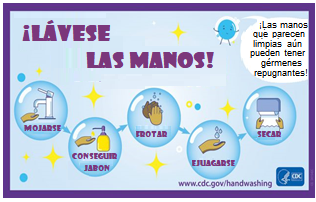 (Video con una guía para el lavado de manos)
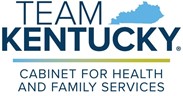 62
[Speaker Notes: Las pautas para el lavado de manos incluyen mojarlas con agua corriente limpia y aplicar jabón.  Asegúrese de enjabonarse las manos frotándolas con el jabón, y asegúrese de enjabonar también el dorso de las manos, entre los dedos y debajo de las uñas.  Frótese las manos durante al menos veinte segundos.  Puede tararear la canción de “Feliz Cumpleaños” de principio a fin dos veces.  Luego, enjuáguese bien las manos con agua corriente limpia.  Luego, séquese las manos con una toalla limpia o al aire. El enlace al video sobre las pautas para el lavado de manos se encuentra disponible en la diapositiva de PowerPoint.  Si está tomando esta capacitación desde la presentación en video narrada, asegúrese de mirarla desde la diapositiva de PowerPoint haciendo clic en el enlace proporcionado.]
Prevención y control de la propagación de infecciones
El uso de equipo de protección personal (EPP) minimiza la exposición a peligros cuando se atiende a personas con una enfermedad infecciosa o con un sistema inmunológico comprometido.
El EPP protege al(a la) cuidador(a), al(a la) participante y a cualquier persona con quien pueda tener contacto.
El EPP incluye artículos como guantes, anteojos de seguridad y mascarillas.
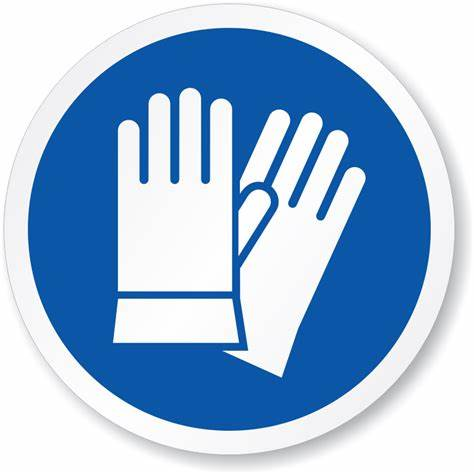 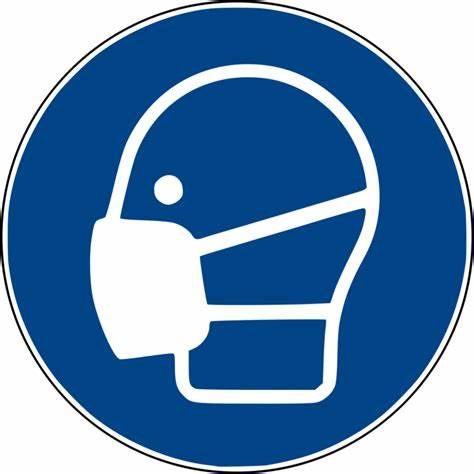 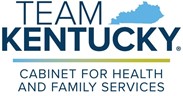 63
[Speaker Notes: Para prevenir y controlar la propagación de la infección, asegúrese de usar equipo de protección personal (EPP) con el fin de minimizar la exposición a peligros cuando atienda a personas con una enfermedad infecciosa o con un sistema inmunológico comprometido.  El EPP protege al(a la) cuidador(a) y al(a la) participante e incluye elementos como guantes, anteojos de seguridad y mascarillas.  Los cuidadores deberán seguir las políticas y procedimientos establecidos en la agencia.]
Prevención y control de la propagación de 			infecciones
Lávese las manos de la forma correcta y en los momentos adecuados

Cuando sus manos estén visiblemente sucias, use agua y jabón para eliminar los residuos.
Después de tocar material potencialmente infeccioso, como sangre, fluidos corporales o superficies contaminadas
Antes de ponerse y después de quitarse el EPP, incluidos los guantes
Después de usar el baño
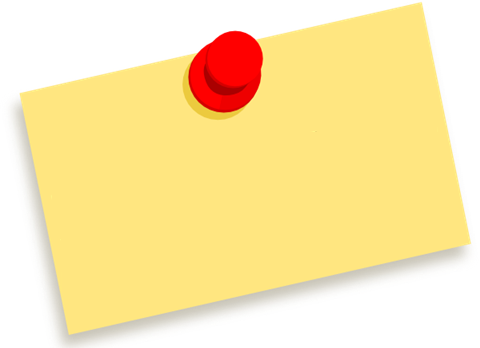 ¡Recuérdelo!
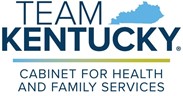 64
[Speaker Notes: Como recordatorio, cuando sus manos estén visiblemente sucias, use agua y jabón para eliminar los residuos.  Asegúrese también de lavarse las manos después de tocar material potencialmente infeccioso, como sangre, fluidos corporales o superficies contaminadas, antes de ponerse y después de quitarse el equipo de protección personal, incluidos los guantes, y después de usar el baño.]
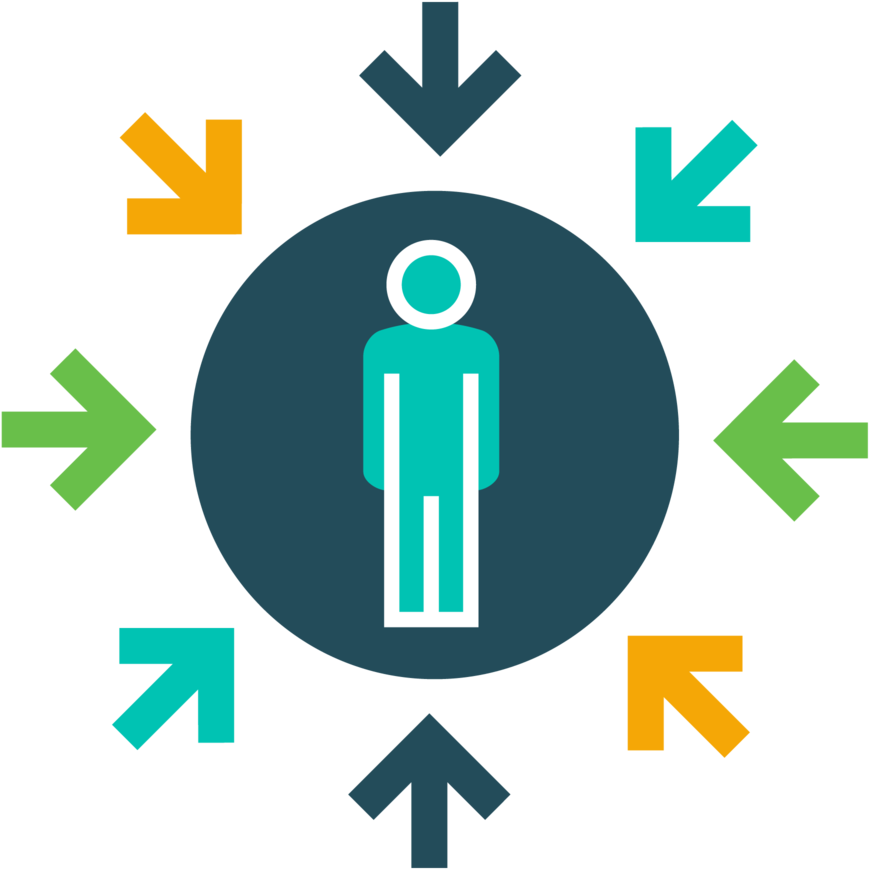 Atención Centrada en la Persona Sección V
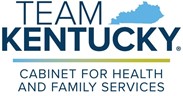 65
[Speaker Notes: La sección IV trata de la Atención Centrada en la Persona.]
Atención Centrada en la Persona
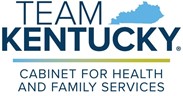 66
[Speaker Notes: La Atención Centrada en la Persona está respaldada por la evaluación Herramienta de Evaluación del Hogar de Kentucky (K-HAT, por sus siglas en inglés) del(de la) participante o por un aumento en los servicios entre evaluaciones si así se describe en la documentación de respaldo.
La Atención Centrada en la Persona es dirigida por el(la) participante, incluye personas elegidas por el(la) participante, refleja preferencias y elecciones personales, respeta los valores culturales y espirituales, ofrece opciones con respecto a los servicios, ayuda a lograr objetivos y resultados y se basa en Principios Centrados en la Persona. Si bien la Atención Centrada en la Persona debe ser dirigida por el(la) participante, la atención siempre debe ser adecuada y garantizar la salud, la seguridad y el bienestar del(de la) participante (por ejemplo, la necesidad del médico o la orden recibida).]
Principios Centrados en la Persona
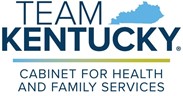 67
[Speaker Notes: Los Principios Centrados en la Persona son: respetar las preferencias y objetivos del(de la) participante, tratar al(a la) participante con dignidad, comprender las experiencias y objetivos del(de la) participante, preservar la confidencialidad de la situación y la información del(de la) participante y otorgarle responsabilidad y empoderarlo(a).  

Los Principios Centrados en la Persona siempre incluyen la elección del(de la) participante, cuando sea apropiado y protejan su salud, seguridad y bienestar.]
Brindar Atención Centrada en la Persona
Requiere:
Tomarse el tiempo para comprender lo que es importante para el(la) participante 
Generar confianza con el(la) participante y trabajar juntos 
Familiarizarse con el PCSP del(de la) participante 
Respetar la elección del(de la) participante  
Empoderar al(a la) participante
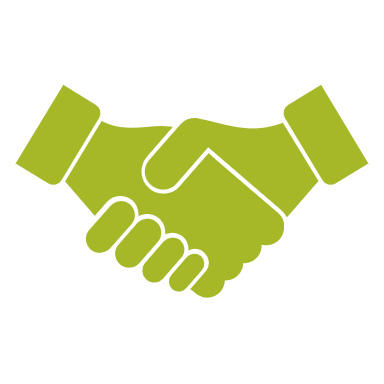 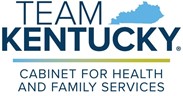 68
[Speaker Notes: Brindar Atención Centrada en la Persona requiere tomarse el tiempo para comprender lo que es importante para el(la) participante, generar confianza con el(la) participante y trabajar juntos, estar familiarizado con el Plan de Servicios Centrados en la Persona del (de la) participante, respetar la elección del(de la) participante y empoderarlo(a).]
Fin del Módulo 1 Capacitación en Atención Asistida
Gracias por asistir al Módulo 1 de la Capacitación sobre Atención Asistida de DAIL

El siguiente paso es completar el Módulo 1 de Atención Asistida: formulario de reconocimiento y evaluación de verificación de conocimientos (cuestionario)
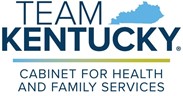 69
[Speaker Notes: Con esto concluye esta parte del curso de Capacitación para la Atención Asistida.  Gracias por asistir al Módulo 1 de la Capacitación sobre Atención Asistida de DAIL

El siguiente paso es completar el formulario de reconocimiento del Módulo 1 de Atención Asistida y completar la prueba de evaluación de conocimientos requerida del Módulo 1 de Atención Asistida.]